TEST # 5
POLITICAL PARTIES
Political Party – group who seek to control govt by winning elections & holding offices
Parties offer choices as a link to the public
Nominate candidates
2 Major Parties
Republicans & Democrats
Started with ratification debates – Federalists & Anti-federalists
1796 – Farewell Address – Washington warns against parties
One-Party System
Dictatorship
Communist
Minor parties
Tea Party
Communist Party
Libertarian Party
Green Party
1912 Presidential Election
Wilson – Democrat
Taft – Republican
T. Roosevelt – National Progressive Party or “Bull Moose Party”
Where do you fit?
http://www.people-press.org/political-party-quiz/
VOTERS
 AND
 VOTING
SUFFRAGE & FRANCHISE
Right to vote
Initial requirements
White
Male
21
Owned property
1789 – 1 in 15 white males could vote
Universal requirements 
Citizenship
Residence
Age
EXTENDING SUFFRAGE
1826 - Eliminating property requirement
15th Amendment – race (1870)
19th Amendment – gender (1920)
23rd Amendment – added DC voters to Presidential elections (1961)
24th Amendment – prohibited the poll tax (1964)
26th Amendment – age (1971)
1965 Voting Rights Act – outlawed literacy tests
Would you be able to register to vote in 1964?
Louisiana Literacy Test 1964
SUFFRAGE AND CIVIL RIGHTS
Gerrymandering – dividing voting districts in a manner to give one group an advantage
Civil Rights Act of 1964
Outlawed discrimination
Courts could use an injunction to enforce voting rights
Voting Rights Act of 1965
Outlawed the literacy test
Preclearance
VOTER BEHAVIOR
Off year elections
Less turnout
Why vote?
Immigrant, sick, mental issues, criminals can’t
The “my vote doesn’t really count”
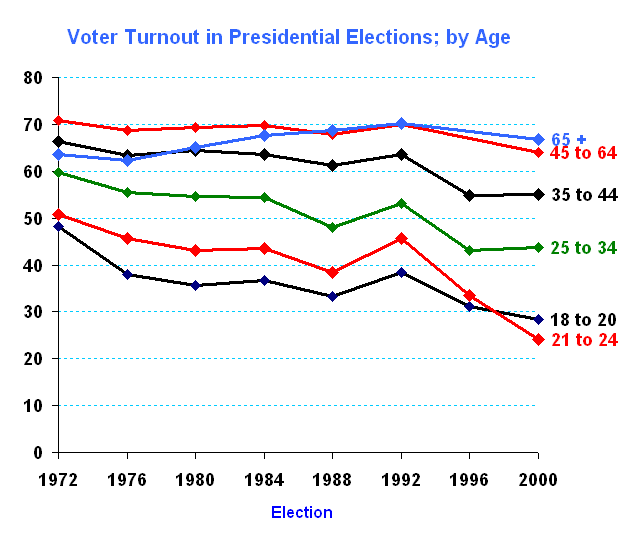 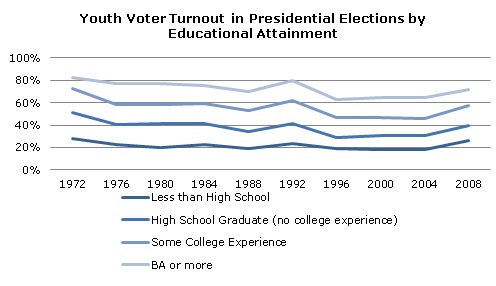 Voting factors
Income and occupation
Education
Gender and age
Religion 
Ethnic background
Geography
ELECTORAL PROCESS
Nomination by party
Caucus 
Open Primary
Allows any voter to participate
Closed Primary
Allows only voters from that party to vote
Money and Elections
Small contributors (about 10%)
“Fat Cats”
Candidates themselves
Ross Perot spent $65 million
Political Action Committees (PAC) – Super PACs
Arm of special interest groups
Temporary Organizations
Designed to fund raise by dinners, picnics and receptions
Loopholes in funding law
Soft money
Contributions by state & local party organizations for ads, mailings & get-out-the-vote-drives
Hard money
Regulated by Federal Elections Committee
MASS MEDIA & PUBLIC OPINION
Polling process 
Universe – whole population to be measured
Constructing a sample
Valid questions
Interviewing
Analyze and report findings
Mass media – communication that reaches a large, widely dispersed audience
Ex. TV (The Living Room Campaign), Magazines, Newspapers, Radio, Internet
Propaganda – technique of persuasion
Create a particular belief
Advertisers, persuaders and brainwashers
Approaches
Bandwagon – everybody’s doing it
Plain folks – average person
Celebrity testimonials - endorsement
Multiple identities – “just like you”
Name calling – attacking and labeling opposition
Scare tactics – fear of the consequences
INTEREST GROUPS
Functions
To stimulate interest in public affairs – raise awareness
Represent interest on shared attitudes
Provide useful data to govt
Vehicle for political participation
Provide “checks and balances”
Criticisms
Influence beyond size or importance
Hard to tell just who or how many people the group represents
Doesn’t necessarily represent the views of all they represent
Tactics often challenge the political system
Types
Business
Labor
Agriculture
Professional groups
Promote causes
Promote welfare for particular groups
Religions
Lobbyists
Those who represent a group and place pressure on legislators and the legislative process
Examples – NRA, Civil Liberties Union, NOW, and NORMAL